Water Allocation and Water Markets in Southern Alberta
Anteneh Belayneh 
Carleton School of Public Policy & Administration
March 20, 2018
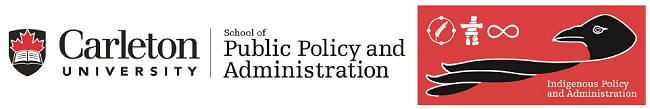 Outline
Hydrological Context
Alberta has only 2.2% of Canada’s renewable freshwater
Southern Alberta receives 500mm in annual precipitation
80% of Alberta’s renewable freshwater is in Northern Alberta
80% of Alberta’s population resides in Southern Alberta
[Speaker Notes: Canada has a relative abundance of water, yet southern Alberta is one of the few regions where water scarcity is a enduring and recurring concern 
To put the level of precipitation in context, Cape Town, which is running out of water averages 788mm of precipitation/year
One of the few semi-arid climates in Canada with a highly variable climate which contributes to recurring water scaricty]
Irrigation responsible for 75% of consumptive water use and for 75% of water allocations
SSRB accounts for 65% of Canada’s irrigation
13 irrigation districts account for 80% of irrigation water use
South Saskatchewan River Basin (SSRB)
[Speaker Notes: When talking about southern Alberta, one is inevitably talking about the SSRB.
4 sub-basins: the Bow, Oldman, Red Deer and south Saskatchewan
Climate is variable: drought in 2000, 2001, 2015, maybe 2017
Wet years: 2005, 2013 (Calgary floods)
In three of the four sub-basins there are too many water access rights or water licenses relative to the volume of water flow normally available 
Moratorium on new licenses in 3 out of 4 sub-basins]
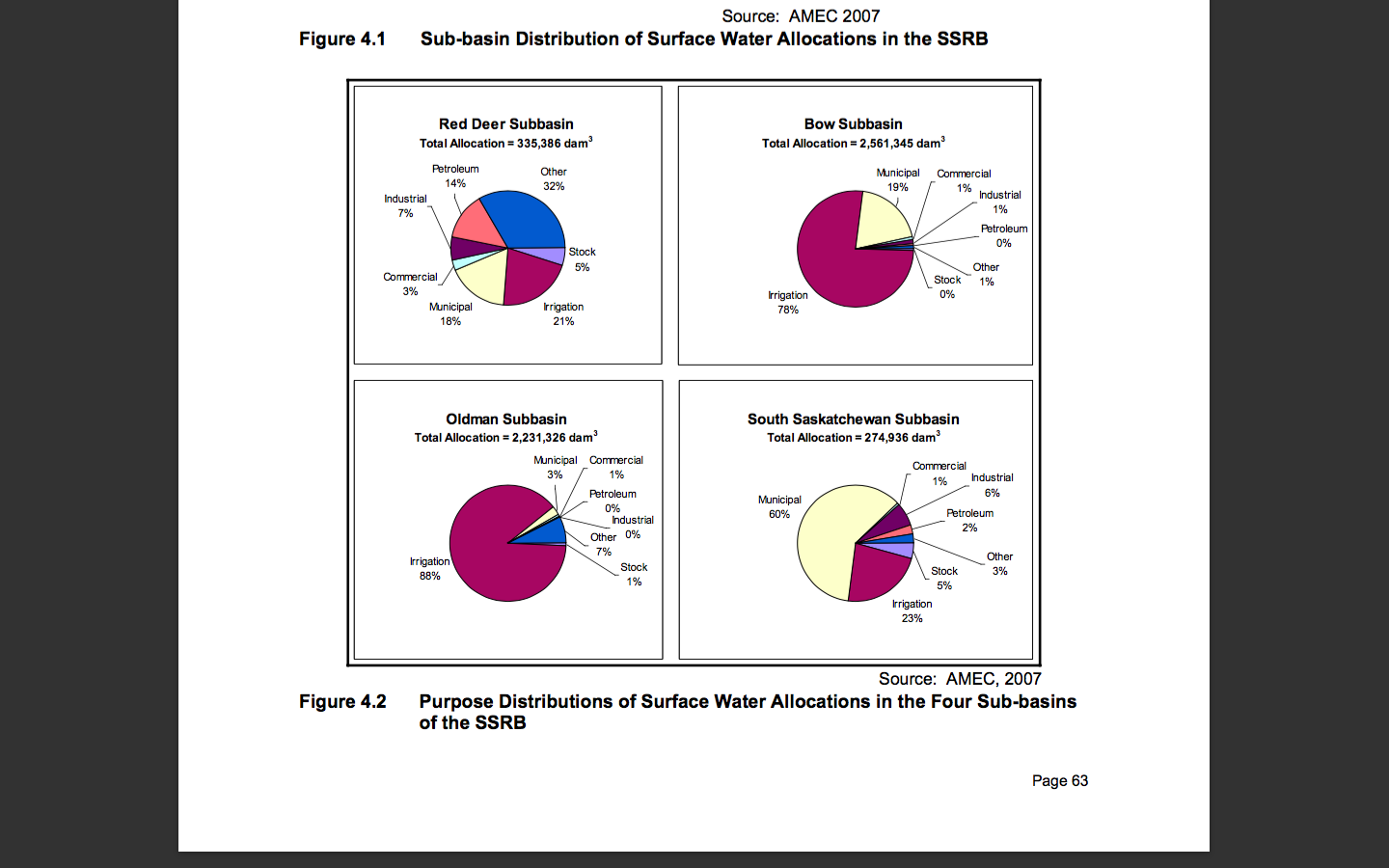 The Policy Context
In drought years there is not enough water in the basin to satisfy all water users
How can water be allocated in the face of increased scarcity and demand?
Climate change
New emerging water uses
Environmental concern
Developing municipalities
[Speaker Notes: A limited resource is allocated on the basis of a priority system
Priority system was designed to address concerns pertaining to settlement in the late 19th century
Concerns that multi-year droughts will make water scarcity acute]
Water Allocation in SSRB
The Water Rights Regime
Prior allocation system – a prior allocation system is a government–controlled system where water rights are issued to users for specific volumes and purposes. Priority among users is also based on first in time, first in right (FITFIR), with priority based on the date of application. 
Influenced by legislative developments in Australia and the American West
Development no longer restricted to areas abutting a water source
[Speaker Notes: In Alberta, water is allocated using a prior allocation regime
There was a moratoria on the issuance of new license in 2006 due to water being overallocated
This system of water allocation was introduced in 1894 through the NIA
Allowed development away from water sources
Called for the construction of an extensive network of dams, canals and water storage reservoirs
Shifted paradigm of water supply. Land used to determine water use but shifted to where water supply could be brought]
Priority System
First in Right, First in Time
Government licensing system
Northwest Irrigation Act (1894)
Appurtenant to land
This allocation regime had the potential to leave junior license holders without water in dry years but also provided an incentive for irrigators to stake their claim early, thereby encouraging rapid development of irrigation
[Speaker Notes: The older the license, the higher that user is on the priority list
First licenses are issued to access the full amount of water before newer licenses have access regardless of use]
Irrigation development
Water allocation regime was designed to facilitate irrigation
Irrigation was thought to be key to intensive agriculture and settlement 
Encourage irrigators to stake claim early
Regime unable to accommodate emerging water uses
[Speaker Notes: Encouraged irrigators to stake their claim early
Government objective to develop and settle southern Alberta]
Water Allocation over time
1872 – Dominions Lands Act
1894– North-West Irrigation Act
Eradication of riparian rights and establishment of prior allocation rights where all users had to apply for a license to validate their water use
1931 – Water Resources Act
Alberta assumes control for water resources
1991 – cap on licensed allocations to irrigation
1999 – Alberta Water Act
Removal of Appurtenancy
Water trading introduced for current license holders
2001-2002 – Drought
Moratorium on the issuing of new licensed allocation in tributaries of Oldman River
2003 – Water for Life Strategy
Goal of 30% improvement in water use efficiency
2005 – “Over-allocation” of SSRB and no new licenses granted except in Red Deer sub-basin
Total water license allocations exceeded water flow in the basin
Water Market
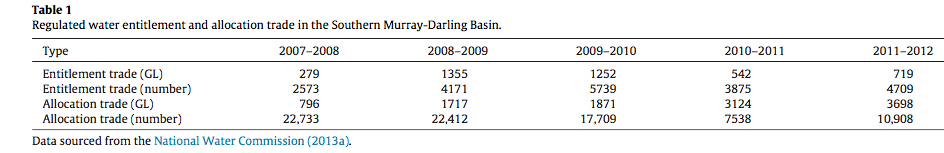 203 license transfers as of May 2017
Provincial government can impose a 10% holdback on each transfer for conservation purposes 
Lack of secure/defined property rights for water users
Institutional Development & Context
Supply Side Solutions
Agricultural Coalition and Entrenchment
[Speaker Notes: , underpinned large scale water projects and large scale inter-basin transfer proposals, and reinforced the regulatory framework of the Water Resources Act.]
Political Context
Irrigation development was regionally concentrated
From 1975-2012 irrigation belt returned PC MLA’s to provincial legislature
Considerable influence of the agricultural coalition
[Speaker Notes: A major reason was the political power of irrigators and their supporters in southern Alberta. Irrigators and irrigation dependent communities are concentrated in southern Alberta. This fact has given this coalition considerable electoral influence in the single-member plural electoral system in Alberta. From 1975 to 2012, the irrigation belt consistently returned PC MLAs to the Alberta legislature, giving them strong representation in the party that governed the province continuously from 1971 to 2015 
Since irrigation was regionally concentrated, a lack of support or failure to maintain the status quo with respect to water policy would have a disproportionate impact on one part of the province]
Institutional Stasis
Institutional structures were change resistant
Backed by powerful coalition with political capital
Continuous expansion of water infrastructure and irrigation